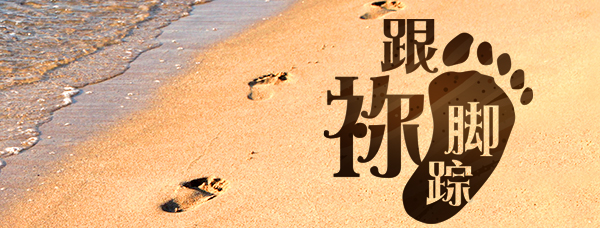 第十四单元：基督徒的品格
第55讲：扶助软弱
要义：金句
身上肢体，我们看为不体面的，越发给它加上体面；不俊美的，越发得着俊美。（林前12:23）
2
精义：撮要
作在小子身上的，就是作在主身上。
3
传播焦点
强人的世界
世上最可怕的事情是 :“比你强的人，比你还努力。” 
权益的社会
牺牲小我，完成大我 !
4
传播焦点
本是软弱者
关怀软弱的肢体
扶助软弱人  (林前12:21-26)
同心祷告
5
生活应用
我们周遭有哪些软弱的肢体需要我们给予关怀？
我们如何让愁苦担忧的人放心说出自己的难处？
6
反思问题
“当我们认识自己的软弱时，我们就不会胡乱的批评别人，到处做成不快乐的局面；我们的事奉也会充满感恩，因为我们知道自己的不配；魔鬼想要控告我们，让我们在神面前更软弱，也无从下手，因为我们懂得取用神的接纳。神的家需要的，是每个人尽力的贡献自己所能的，而不是到处批评别人的所作所为。你已经贡献你最好的吗？”（一位牧者之言）
7
听众回馈
“最近的日子，你有扶助软弱的经验可以分享吗？
8